Waves!
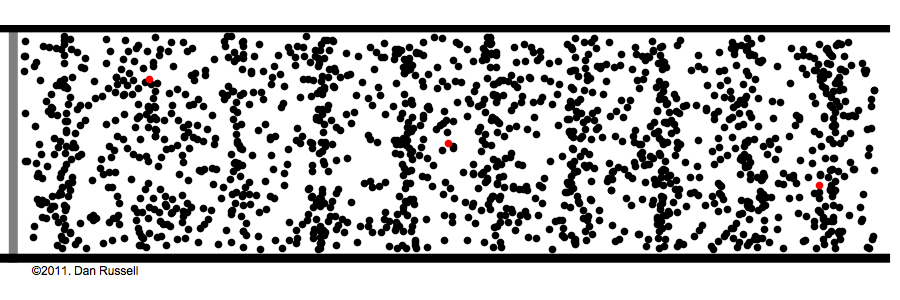 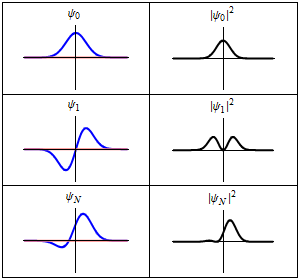 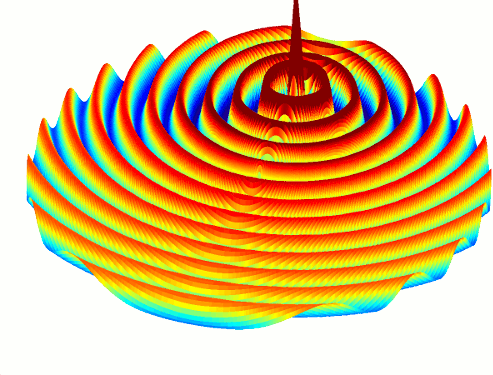 Solving something like this…
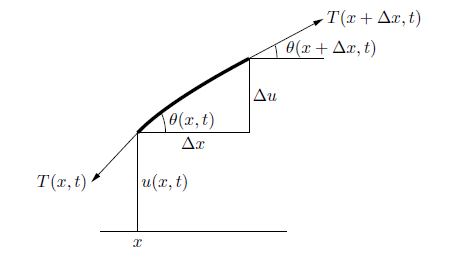 The Wave Equation
(1-D)



(n-D)
The Wave Equation
Boundary Conditions
Examples:
Manual motion at an end
u(0, t) = f(t)	
Bounded ends: 
u(0, t) = u(L, t) = 0 for all t
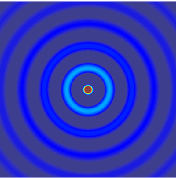 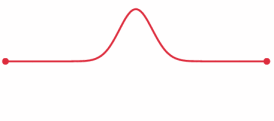 Discrete solution
Deal with three states at a time (all positions at t -1, t, t+1)

Let L = number of nodes (distinct discrete positions)
Create a 2D array of size 3*L
Denote pointers to where each region begins
Cyclically overwrite regions you don’t need!
Discrete solution
Sequential pseudocode:

fill data array with initial conditions

for all times t = 0… t_max
	point old_data pointer		where current_data used to be
	point current_data pointer 		where new_data used to be
	point new_data pointer		where old_data used to be!
					(so that we can overwrite the old!)

	for all positions x = 1…up to number of nodes-2
		calculate f(x, t+1)
	end
	set any boundary conditions!

	(every so often, write results to file)
end
CPU Code
GPU Algorithm - Kernel
(Assume kernel launched at some time t…)

Calculate y(x, t+1)
Each thread handles only a few values of x! 
Similar to polynomial problem
GPU Algorithm – The Wrong Way
Recall the old “GPU computing instructions”:

Setup inputs on the host (CPU-accessible memory)
Allocate memory for inputs on the GPU
Copy inputs from host to GPU
Allocate memory for outputs on the host
Allocate memory for outputs on the GPU
Start GPU kernel
Copy output from GPU to host
GPU Algorithm – The Wrong Way
Sequential pseudocode:
fill data array with initial conditions

for all times t = 0… t_max
	adjust old_data pointer
	adjust current_data pointer
	adjust new_data pointer

	allocate memory on the GPU for old, current, new		
	copy old, current data from CPU to GPU

	launch kernel
	copy new data from GPU to CPU
	free GPU memory

	set any boundary conditions!

	(every so often, write results to file)
end
GPU Algorithm – The Wrong Way
Insidious memory transfer!
Many memory allocations!
GPU Algorithm – The Right Way
Sequential pseudocode:

allocate memory on the GPU for old, current, new	
Either:
	Create initial conditions on CPU, copy to GPU
	Or, calculate and/or set initial conditions on the GPU!

for all times t = 0… t_max
	adjust old_data address
	adjust current_data address
	adjust new_data address
		
	launch kernel with the above addresses

	Either:
		Set boundary conditions on CPU, copy to GPU
		Or, calculate and/or set boundary conditions on the GPU
End
free GPU memory
GPU Algorithm – The Right Way
Everything stays on the GPU all the time!
Almost…
Getting output
What if we want to get a “snapshot” of the simulation?
That’s when we GPU-CPU copy!
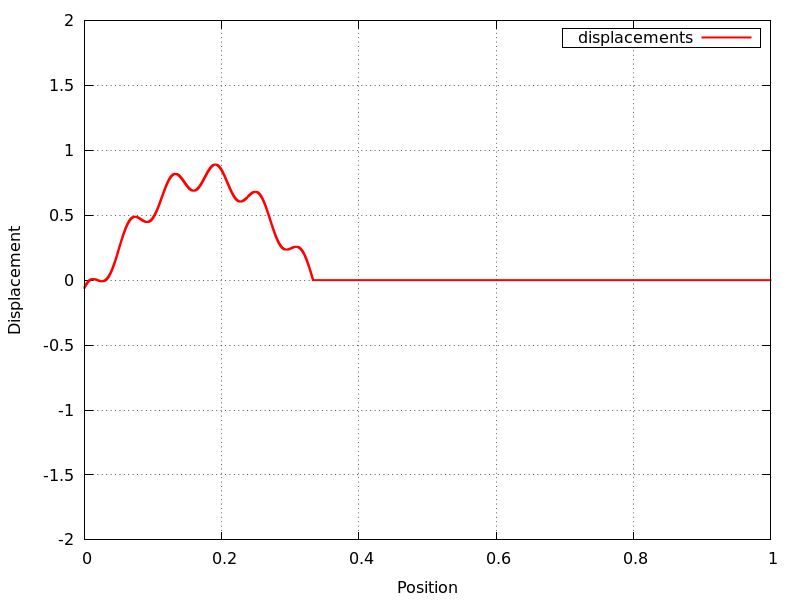 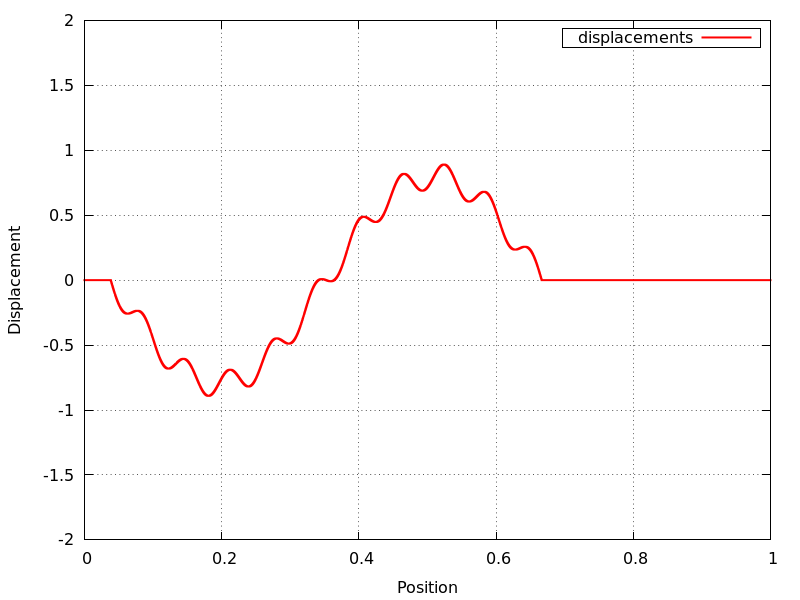 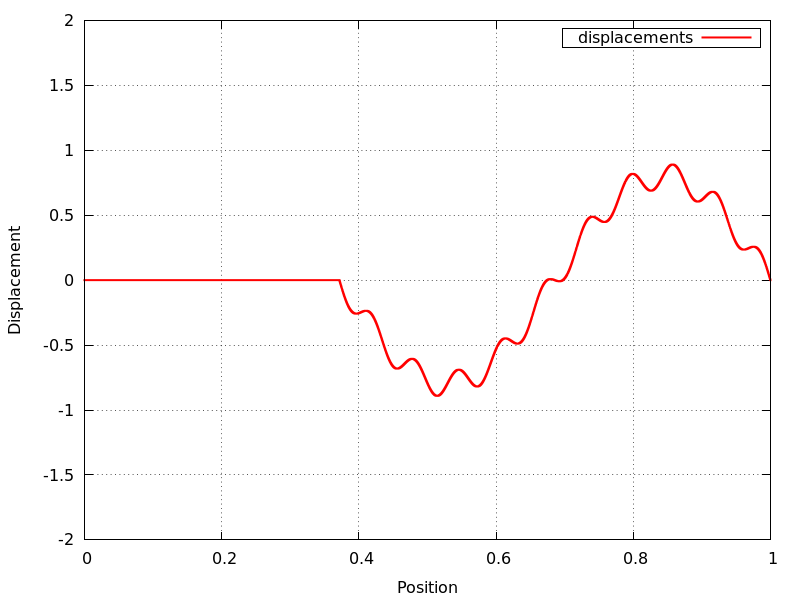 GPU Algorithm – The Right Way
Sequential pseudocode:

allocate memory on the GPU for old, current, new	
Either:
	Create initial conditions on CPU, copy to GPU
	Or, calculate and/or set initial conditions on the GPU!

for all times t = 0… t_max
	adjust old_data address
	adjust current_data address
	adjust new_data address
		
	launch kernel with the above addresses

	Either:
		Set boundary conditions on CPU, copy to GPU
		Or, calculate and/or set boundary conditions on the GPU
	Every so often, copy from GPU to CPU and write to file
End
free GPU memory